The Role of Product Liability Insurance Policy in Risk Management
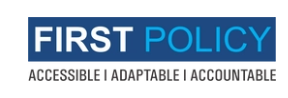 https://firstpolicy.com/
Current business environment can be described as rather unpredictable and highly competitive, which is why companies are exposed to a number of risks when it comes to manufacturing and delivering products. A definite companion of an efficient risk management procedure is a product liability insurance policy. This form of insurance covers the firm against monetary loss and legal claims concerning their products. In this session, we shall look deeper at the Product Liability Insurance, it’s place in the Risk Management framework, its linkages with the Commercial General Insurance and the Public Liability Insurance. 
Understanding Product Liability Insurance 
Product liability insurance policy pays out which involves claims that have resulted from perilous or destructive products. This insurance is very vital especially to manufacturers, distributors and retailers because they can be sued for the products despite being inauspicious for those problems. Pecuniary claims can stem from any problem that pertains to production and design like a production defect, or lack of adequate precautions in the manufacturing process and or lack of suitable warning and instructions. This insurance prevents a business from experiencing potentially tens of thousands of dollars of loss for legal expenses, settlements or judgments.
Integrating with Commercial General Insurance 
While a product liability insurance policy is issued to protect the policyholder against product related claims, a complementing insurance product is the commercial general insurance (CGI). CGI insures for a larger extent than ODP, namely property damage, bodily injury, and personal and advertising injury resulting from the business’s activities. Product liability insurance can be combined with commercial general insurance that will enable organizations to get a broad protection against numerous perils. This pairing is essential in reducing the operational costs that arise from instances such as disasters and other misfortunes affecting business. 
Improving Safety for the General Population and Holders of Shares 
The most advantage in availing a product liability insurance policy is that it motivates companies to meet strict measures regarding the safety and quality of products. Since corporations are aware that they will have to bear the loss in the event that their products are defective, they will go to great lengths to make sure that the products manufactured are safe and free from defects. Such an approach provides a lesser probability of incidents related to the product and improves the image of the enterprise and confidence in it from the population.
Public Liability Policy: Here, one notes the desire of the latter to expand the scope of his or her arts practice in today’s contemporary art and culture. 
However, other than the product liability insurance, there is another Policy that can be taken by a business; the Public Liability policy. This policy relates to accident claims against the business arising from operation in common areas. Thus, product liability insurance deals with risks that are related to the products that are being sold in the market and a public liability insurance takes care of incidents that may occur in any business activity for instance, Customer accidents or injuries that may occur on business premises. Those polices are mutually in support of each other, to offer a holistic solution to aspects of operational risk. 
Accountability and Legal Standards 
Perfectly devised and professionally documented product liability insurance policy is among the significant components of companies’ risk management strategy. It is not only a way to finance but also to guarantee compliance with the laws of the chosen business field and the country. In many places, governments make it a requirement for companies selling goods to have the product liability insurance as a precondition for their operations. Adherence to such rules ensures the firm does not incur the legal consequences and promotes the culture of accountability among the employees.
Conclusion 
Therefore, product liability insurance policy is one of the essential elements of a suitable risk management framework for enterprises that engage in producing, supplying, or selling goods. This insurance guarantees the stability of a business and its longevity since it shields an enterprise against financial loss and liabilities arising from product-related claims. Together with commercial general insurance and a Public Liability policy, it provides good coverage for a large number of possible exposures.
Contact us
First Policy is more than insurance broking; we’re trusted advisors working with you to develop world-class risk management programs. 
https://firstpolicy.com/

7, Soormani 163, Opp. Dav School,D.P. Road, Aundh,Pune – 411007

Phone : +91-20-66073200
Email:  office@firstpolicy.com